এই স্লাইডটি শুধুমাত্র শিক্ষকবৃন্দ তথা কন্টেন্ট 
ব্যবহারকারীর জন্য
সম্মানিত কন্টেন্ট ব্যবহারকারী/ শিক্ষকবৃন্দ এই কন্টেন্টটি পাঠদানের পূর্বে স্লাইড নোটের নির্দেশনাগুলো পড়ে নেবেন।।এছাড়াও শিক্ষক প্রয়োজনবোধে নিজস্ব কৌশল প্রয়োগ করতে পারবেন।
1
[Speaker Notes: সম্মানিত কন্টেন্ট ব্যবহারকারী/ শিক্ষকবৃন্দ এই কন্টেন্টটি পাঠদানের পূর্বে  পাঠ্য পুস্তকের পাঠটি  পড়ে নেবেন ।এই স্লাইডটি শিক্ষার্থীদের দেখানোর প্রয়োজন নেই ।]
স্বাগতম
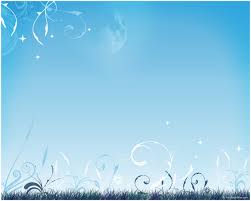 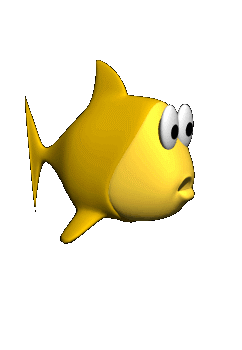 [Speaker Notes: শিক্ষক শিক্ষার্র্থীদের স্বাগতম জানাবেন  এবং ছবির পটভুমি জানতে চাইবেন।]
পাঠ পরিচিতি
শিক্ষক পরিচিতি
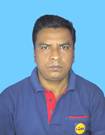 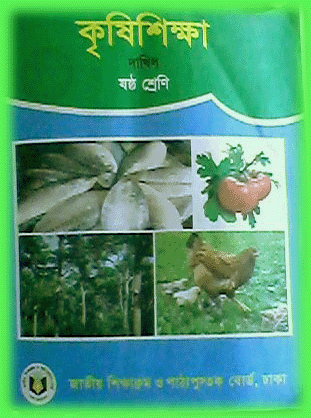 মো:শামীম
সহকারী শিক্ষক (কৃষি শিক্ষা)
হাজী আহমাদ আলী আলিয়া কামিল মাদরাসা,সিরাজগঞ্জ।
মোবাইল:০১৯২০৫৬৬৪১৩     
E-mail:
shameemjamuna60@gmail.com
শ্রেণি:	৬ষ্ঠ
বিষয়:	কৃষিশিক্ষা
অধ্যায়: কৃষিজ উৎপাদন
পাঠ: 	12
[Speaker Notes: শিক্ষক পরিচয় পর্ব শেষ করবেন ।]
ছবিগুলো লক্ষ করি
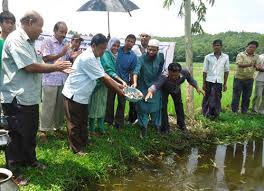 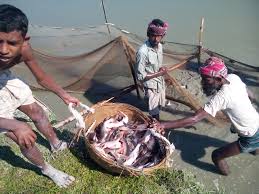 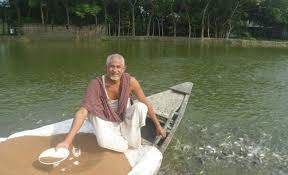 ছবিগুলো দেখে তোমাদের কী ধারণা হল?একে একে বল
[Speaker Notes: শিক্ষক শিক্ষর্থীদের ছবি সম্পর্কে প্রশ্ন করে যেমন কিসের ছবি? ছবি দেখে কি বুঝলাম ইত্যাদি প্রশ্ন করে  পাঠের শিরনাম  বের করে আনার  চেস্টা করবেন ।]
আজকের পাঠ
পাঙ্গাসের পোনা ছাড়া, চাষকালীন মাছের পরিচর্যা
 ও মাছ আহরণ
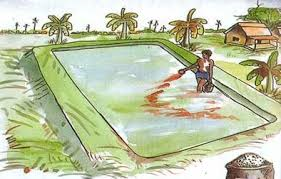 [Speaker Notes: শিক্ষক ছবি প্রদর্শন করার পর প্রশ্ন করবেন খি দেখলাম,কি বুঝলাম?এধরনের নানা প্রশ্ন নিয়ে সময়ের দিকে লক্ষ্য রেখে মুক্ত আলোচনা করতে পারেন । শিক্ষক বলবেন আজ  আমরা পোনা মজুদ ও মজুদ পরবর্তী ব্যবস্থাপনা
নিয়ে আলোচনা  করব । সবশেষে পাঠ ঘোষণা করবেন ।]
শিখনফল
এই পাঠ শেষে শিক্ষার্থীরা-

1.পুকুরে পোনা ছাড়ার পদ্ধতি বলতে পারবে।
2.খাদ্যের তালিকা তৈরি করতে পারবে।
৩.মাছের বৃদ্ধি ও স্বাস্থ্য পরীক্ষা ব্যাখ্যা করতে পারবে।
৪.মাছ আহরণ ও বিক্রয় পদ্ধতি বর্ণনা করতে পারবে।
[Speaker Notes: শিক্ষক গুরুত্ব সহকারে আজকের শিখনফল বুঝিয়ে বলবেন।]
লোকটি কী করছে?
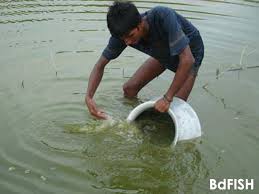 পুকুরে পোনা মজুদ করছে
[Speaker Notes: শিখনফল ১ স্লাইড শুরু হল]
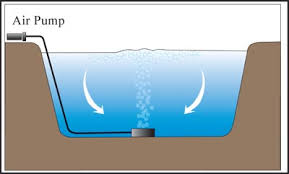 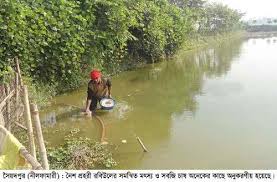 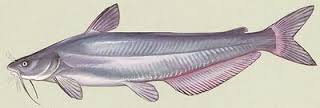 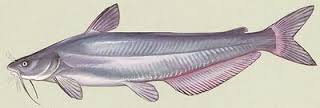 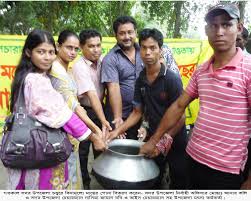 পুকুরে পানির গভীরতা ১৫০-১৮০ সে.মি হলে একক চাষের ক্ষেত্রে প্রতি শতকে ৭-১০ সে.মি আকারের ১৩০-১৪০ টি করে পাঙ্গাসের পোনা ছাড়তে হবে
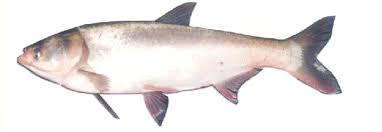 ১২০-১২৫টি
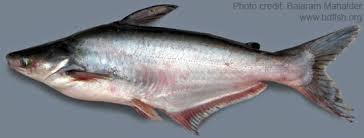 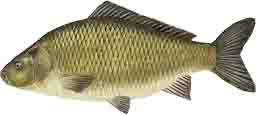 মিশ্রচাষে শতকে ১২০-১২৫টি করে পোনার সাথে ৪-৫টি সিলভারকার্প বা কাতলার পোনা ছাড়া যেতে পারে
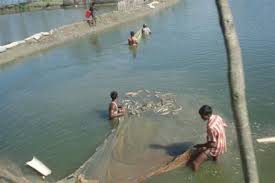 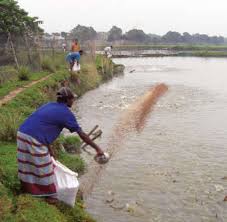 পুকুরে পোনা ছাড়ার পর মাছের যত্ন ও পরিচর্যা করতে হবে
[Speaker Notes: শিখনফল ১ স্লাইড শেষ হল ।]
জোড়ায় কাজ
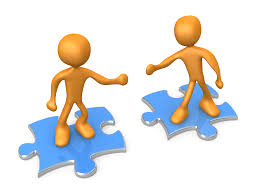 পাঙ্গাস মাছের পোনা ছাড়ার জন্য কী কী বিষয় বিবেচনা করতে হয়?
[Speaker Notes: শিক্ষক ছাত্রদের জোড়ায়  কাজ তাদের খাতায়  লিখে তে বলবেন ।]
লোক দুটি  কী করছে?
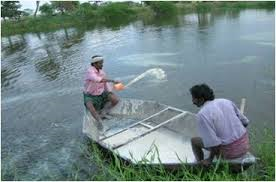 [Speaker Notes: শিখনফল ২  স্লাইড শুরু হল]
খাদ্য প্রয়োগ
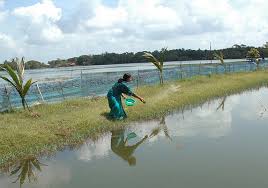 পাঙ্গাস একটি দ্রুতবর্ধনশীল মাছ। তাই পুকুরে নির্দিষ্ট সময় পর পর খাদ্য প্রদান করতে হবে
[Speaker Notes: শিক্ষক ছবি প্রদর্শন  করার  পর প্রশ্ন করে উত্তর বের করে আনার চেস্ঠা করবেন । সবশেষে পাঠ নিচের লেখা প্রদর্শন করবেন ।]
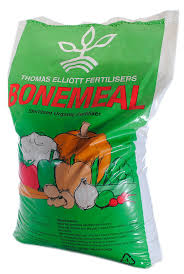 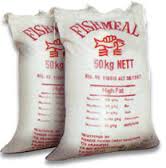 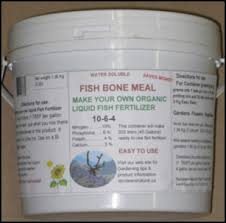 বাজার থেকে কেনা সুষম খাদ্য পুকুরে ব্যবহার করা যাবে।কিন্তু এতে উৎপাদন খরচ বেশী হয়।
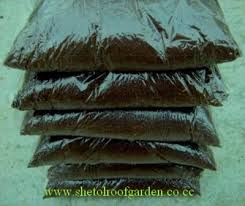 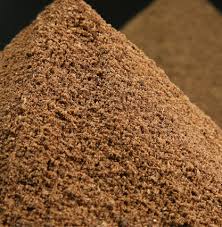 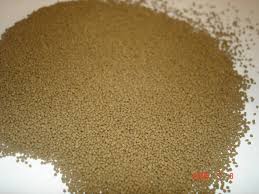 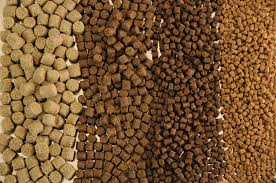 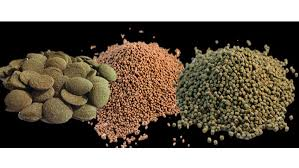 বাজার থেকে না কিনে খামারেও মাছের খাদ্য তৈরি করা যায়
পাঙ্গাস মাছের জন্য ১০০ কেজি  খাদ্য তৈরির  তালিকা-
[Speaker Notes: শিক্ষক টেবিল প্রদর্শন করার পর প্রশ্ন করে উত্তর বের করে আনার চেস্ঠা করবেন ।]
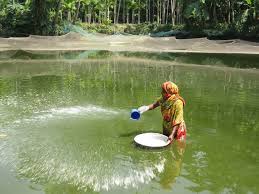 প্রতিদিন পুকুরে মোট মাছের ওজনের শতকরা ৪-৬ ভাগ হিসাবে খাবার দিতে হয়।
[Speaker Notes: শিক্ষক ছবি প্রদর্শন করার পর প্রশ্ন করে উত্তর বের করে আনার চেস্ঠা করবেন । সবশেষে পাঠ নিচের লেখা প্রদর্শন করবেন ।]
বিকালে
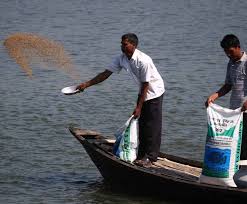 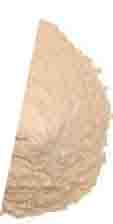 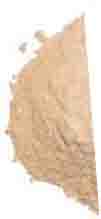 সকালে
প্রতিদিনের খাবারকে দুভাগে ভাগ করে সকালে ও সন্ধ্যায় পুকুরে প্রয়োগ করতে হবে।
[Speaker Notes: শিক্ষক ছবি প্রদর্শন করার পর প্রশ্ন করে উত্তর বের করে আনার চেস্ঠা করবেন । সবশেষে পাঠ নিচের লেখা প্রদর্শন করবেন ।]
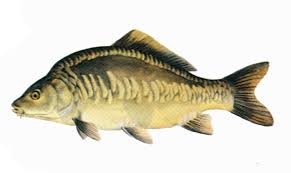 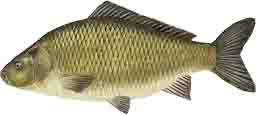 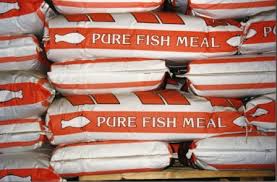 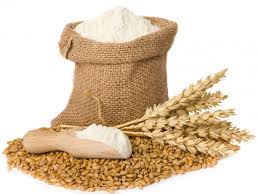 পোনা মাছকে একটু বেশী এবং বড় মাছকে একটু কম খাবার দিতে হয়।
একক কাজ
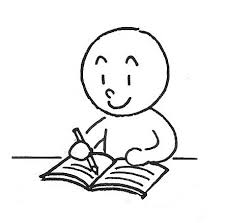 পাঙ্গাস মাছের জন্য ২০০ কেজি খাদ্য তৈরির উপকরণের তালিকা তৈরি করে শ্রেণীকক্ষের দেয়ালে ঝুলিয়ে রাখ ।
[Speaker Notes: শিক্ষক একক কাজ দেবেন ।উত্তর রেখার পর খাতা জমা দিতে বলবেন ।]
মাছের বৃদ্ধি ও স্বাস্থ্য পরীক্ষা
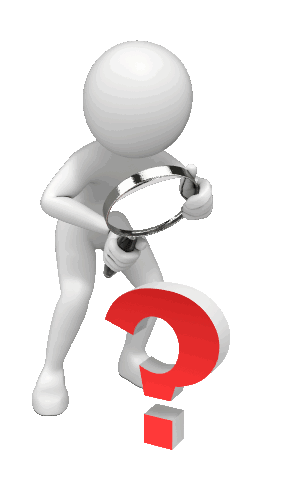 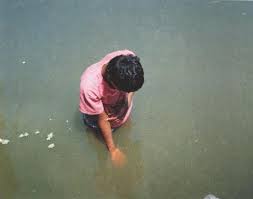 পুকুরে পোনা ছাড়ার পর মাছের বৃদ্ধি ও স্বাস্থ্যের প্রতি লক্ষ রাখতে হবে ।
[Speaker Notes: শিখনফল ৩ স্লাইড শুরু হল]
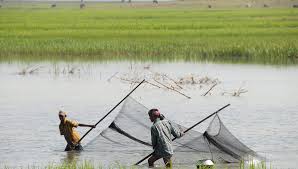 প্রতি মাসে জাল টেনে মাছের স্বাস্থ্য ও বৃদ্ধি পরীক্ষা করতে হবে।
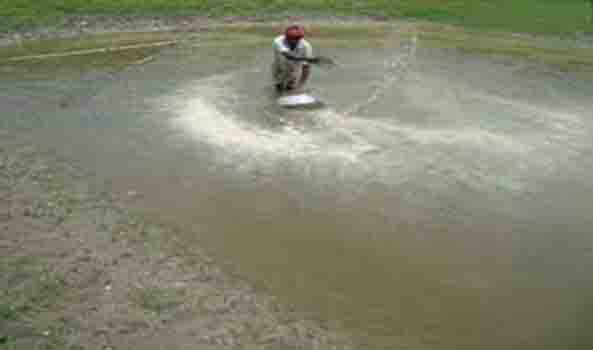 ২৫০ গ্রাম লবণ
২৫০ গ্রাম চুন
+
রোগবালাই দমনে গ্রীষ্ম ও বর্ষাকালের আগে পুকুরে শতক প্রতি ২৫০ গ্রাম চুন ও ২৫০ গ্রাম লবণ সপ্তাহে একবার করে ৪-৬ সপ্তাহ দিতে হবে।
মাছ আহরণ ও বিক্রয়
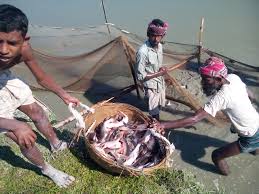 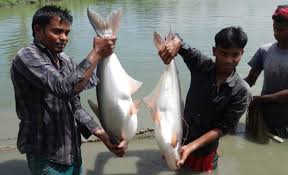 তখন কিছু মাছ পুকুর থেকে উঠিয়ে বিক্রি করলে পুকুরে মাছের ঘনত্ব কমে যাবে
পুকুরে পোনা ছাড়ার ৪ থেকে ৫ মাস পর মাছ গড়ে ৫০০ গ্রাম ওজনের হয়
[Speaker Notes: শিখনফল  ৪ নং  স্লাইড শুরু হল]
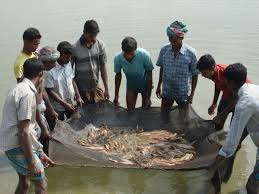 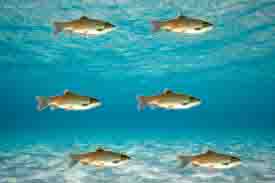 তখন বড় আকারের মাছগুলো বাজারজাত করতে হবে
এরফলে পুকুরের অন্য মাছ গুলো তাড়াতাড়ি বেড়ে উঠবে
দলীয় কাজ
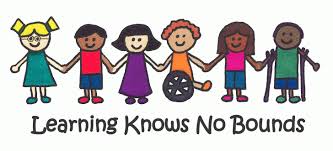 ১.মাছের বৃদ্ধি ও স্বাস্থ্য পরীক্ষায় করণীয় বিষয়সমূহ লিখ
২.মাছ আহরণ ও বিক্রয় পদ্ধতি বর্ণনা কর
[Speaker Notes: শিক্ষক শিক্ষার্থীদের সুবিধামত কয়েকটি দলে ভাগ করে দলীয় কাজ দেবেন ।প্রত্যেক  দলই  ২টি করে  দলীয় কাজ করবে ।]
মূল্যায়ন
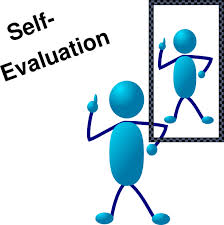 ১।	প্রতিশতকে কয়টি পাঙ্গাসের পোনা ছাড়া যায়?
2।	দিনের কোন কোন সময় মাছকে খাবার দিতে হয়?
৩। 	পাঙ্গাস মাছের ৩টি  খাদ্যের নাম বল
[Speaker Notes: শিক্ষক প্রশ্ন করে মূল্যায়ন করবেন ।]
বাড়ির কাজ
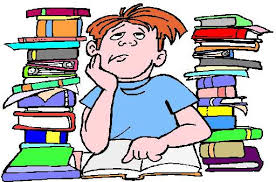 প্রত্যেক ছাত্র তাদের নিকটস্থ এলাকায় কি কি মাছ চাষ করা হয় তার উপর একটি প্রতিবেদন তৈরি করে শিক্ষকের নিকট জমা দেবে ।
ধন্যবাদ
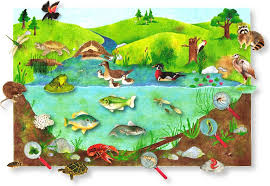 সবাই ভাল থাক,সুস্থ্য থাক।
[Speaker Notes: শিক্ষক সবাইকে ধন্যবাদ জানিয়ে শেষ করবেন ।]